Внеклассное мероприятие«Ах, картошка, объеденье!!!»
МОБУ  СОШ № 3     
р. п.Октябрьский
Чунского района
Иркутской области
 учитель начальных классов
Марданова Людмила Раисовна
Под землёй растёт он летом,
Ну, а кормит круглый год.
 Господин КАРТОФЕЛЬ  это.
 И всегда ему почёт.
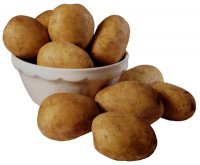 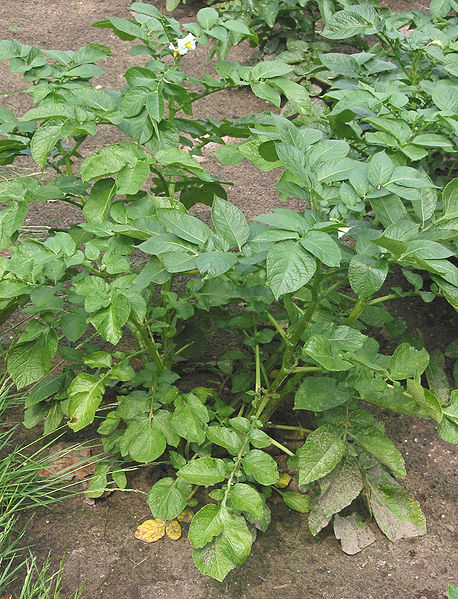 Родина картофеля -  Южная Америка

Введение картофеля  в культуру было начато примерно 14 тыс. лет назад

Педро Чиезо де Леон— испанский священник и солдат, первым описал вкусовые качества картофеля
Новинка пришлась по вкусу не всем…
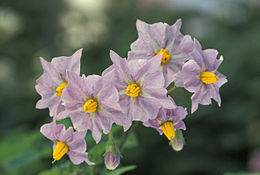 Французский агроном и фармацевт                           Антуан-Огюст Пармантье
Первое название  - папа
Англичане – потато
Финны – тарту
Итальянцы – тартуфоль
Французы – пом де терр
Немцы – картофельн
В Россию картофель завёз                             Петр I из Голландии
Царь Пётр Ι
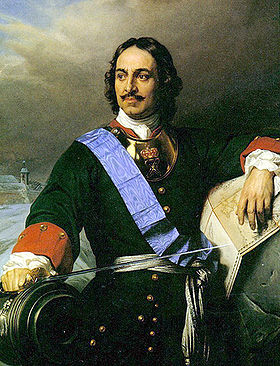 Агроном – Андрей  Тимофеевич  Болотов
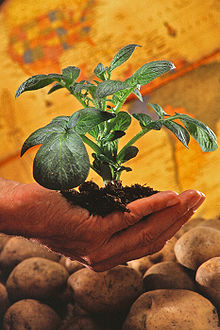 Из картофеля получают
Крахмал
Глюкозу
Патоку
Спирт
Клей
используется в медицине
Для лечения ожогов, экзем
Соком из картофеля лечат язву желудка
 Паром только что сваренного картофеля делают ингаляции при кашле, бронхите
Употребляют картофель и в косметике
Интересные факты!!!
В Бельгии существует музей картофеля. Среди его экспонатов — тысячи предметов, рассказывающих об истории картофеля — 
от почтовых марок с его изображением до знаменитых картин на ту же тему 
(«Едоки картофеля» Ван Гога).
Интересные факты!!!
На некоторых тропических островах картофель использовали как эквивалент денег
Картофелю посвящали стихи и баллады
Картофель когда-то прославлял в своей музыке великий Иоганн Себастьян Бах
Существует два редких сорта, у которых цвет кожуры и мякоти остается синим и после варки: Linzer Blaue и Französische Trüffel-Kartoffel
Интересные факты!!!
Один из самых распространённых сортов с синеватой кожурой, выращиваемых на российских огородах — «синеглазка». Однако мало кто знает, что по-научному она называется «Ганнибал», в честь прадеда Александра Пушкина Абрама Ганнибала, который первым провёл опыты по селекции и хранению картофеля в России
В городе Минске в 2000-х годах открыт памятник картофелю
В 1995 году картофель стал первым овощем, выращенным в космосе
Спасибо за внимание!!!
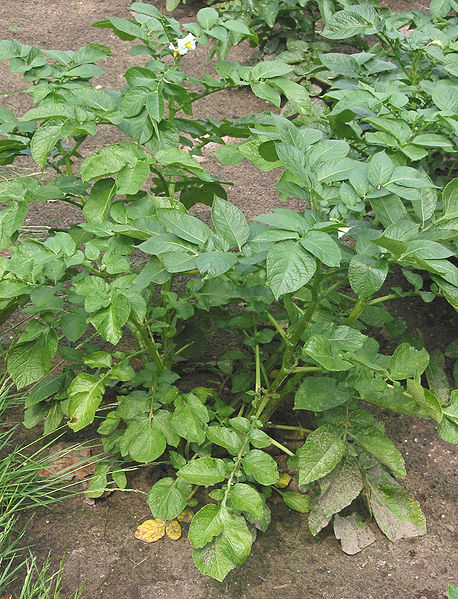 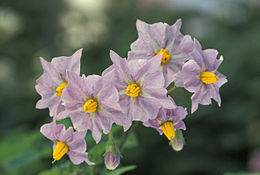